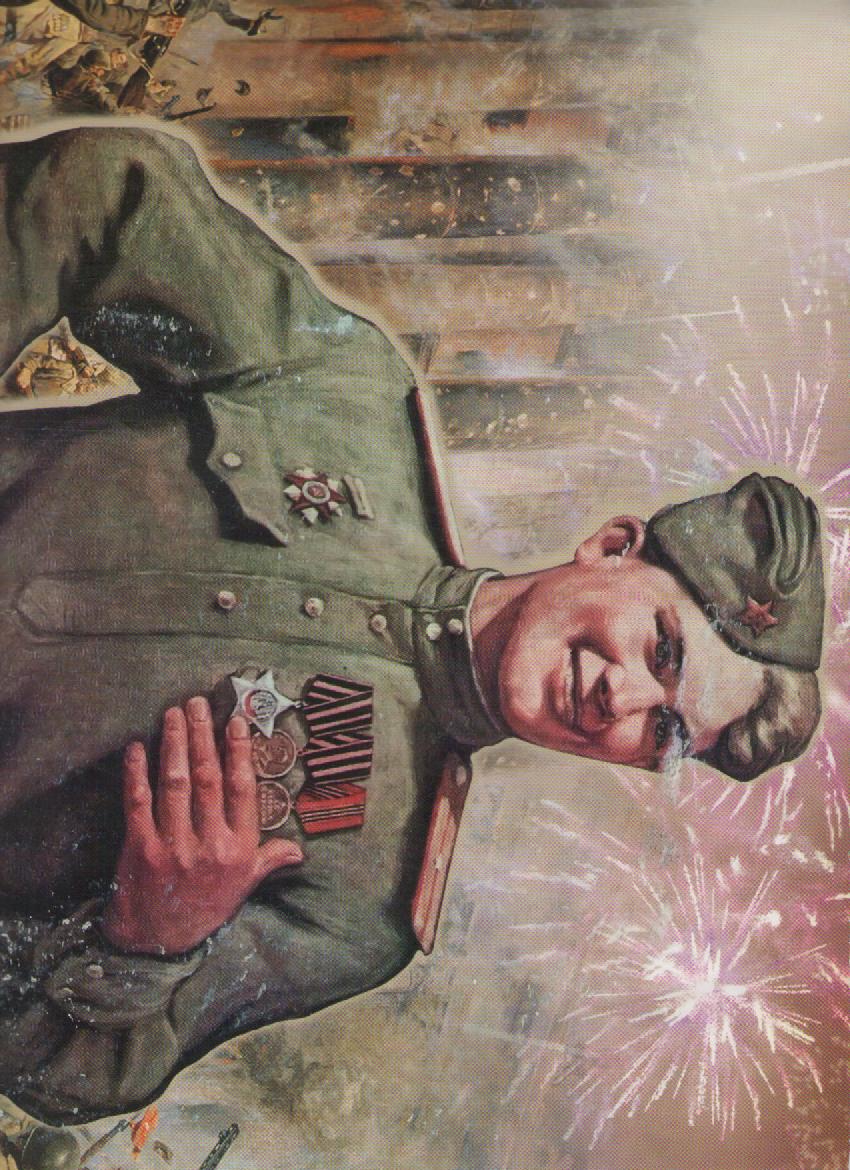 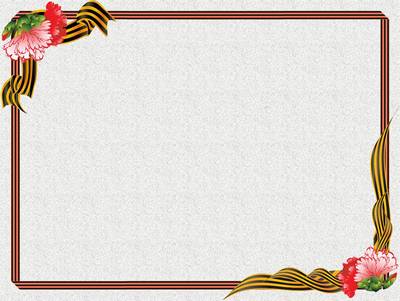 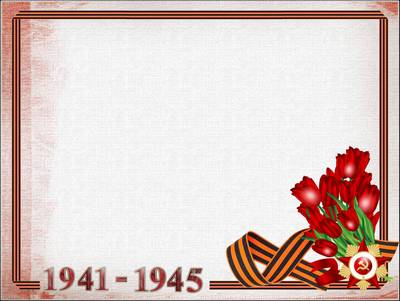 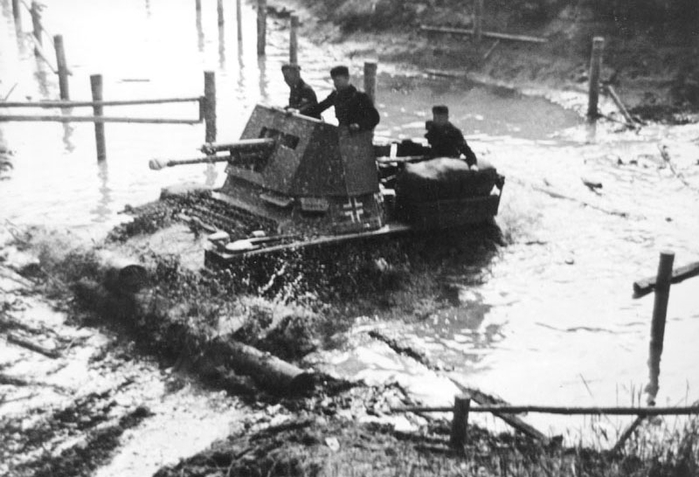 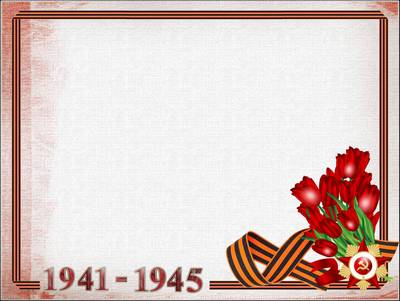 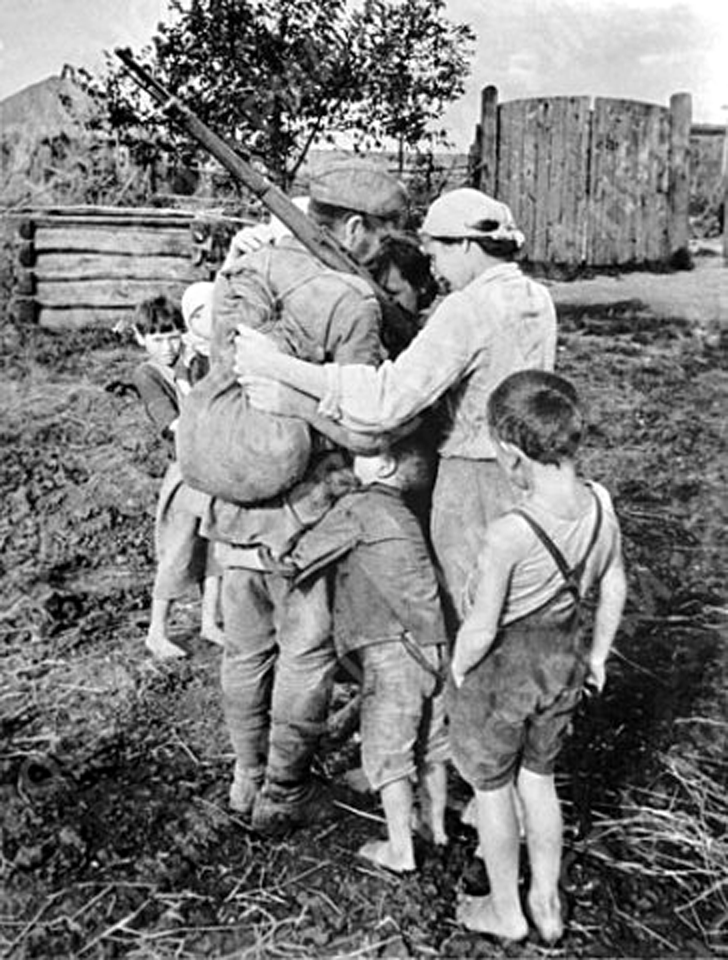 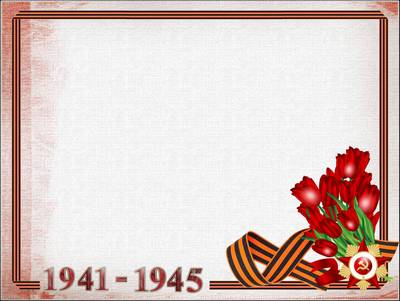 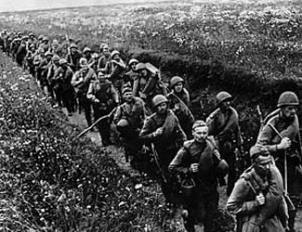 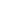 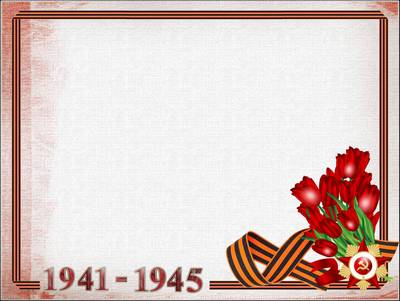 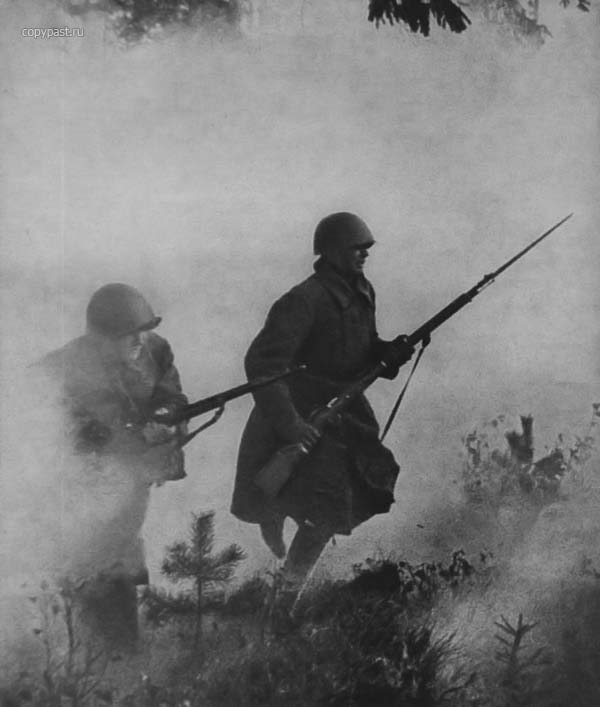 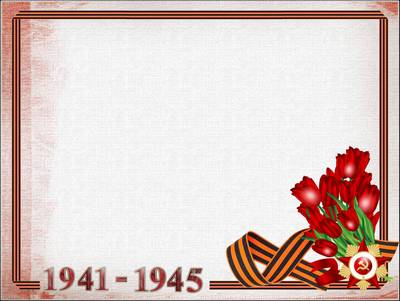 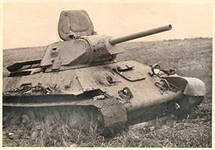 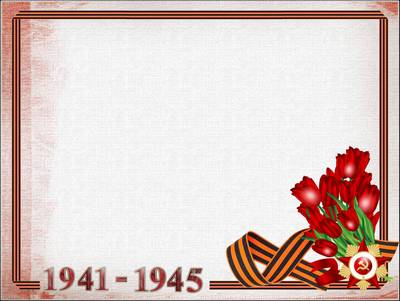 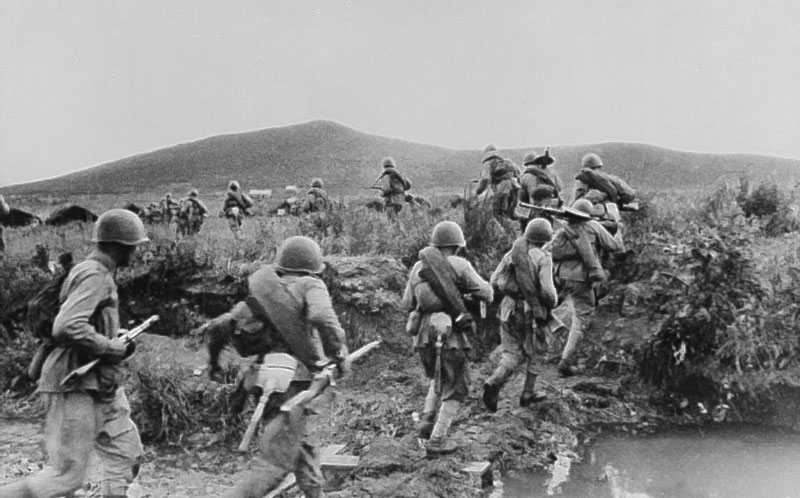 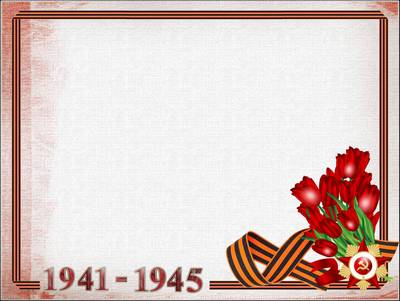 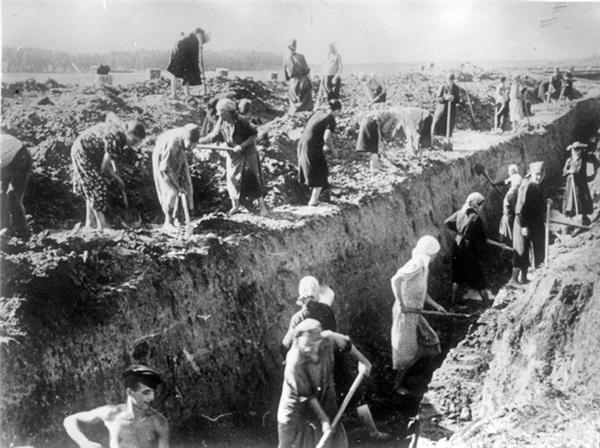 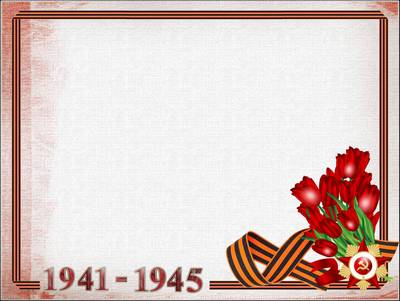 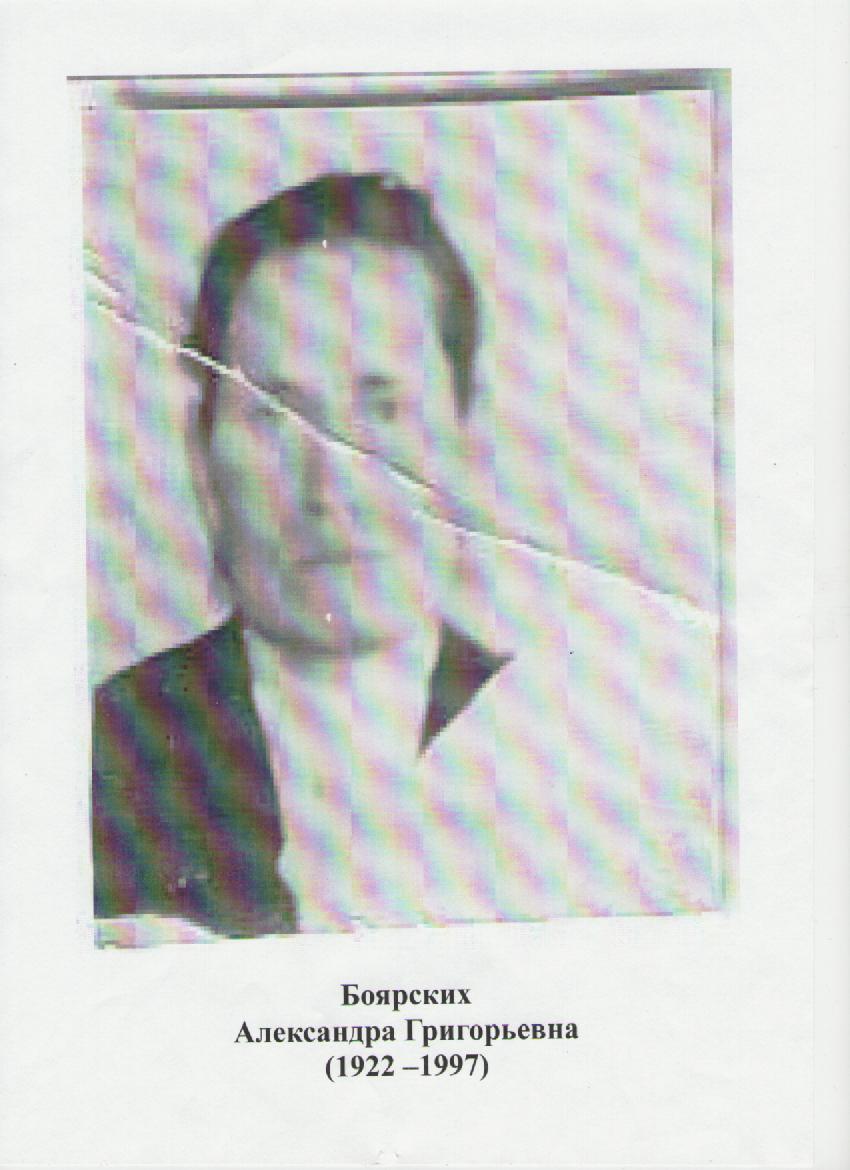 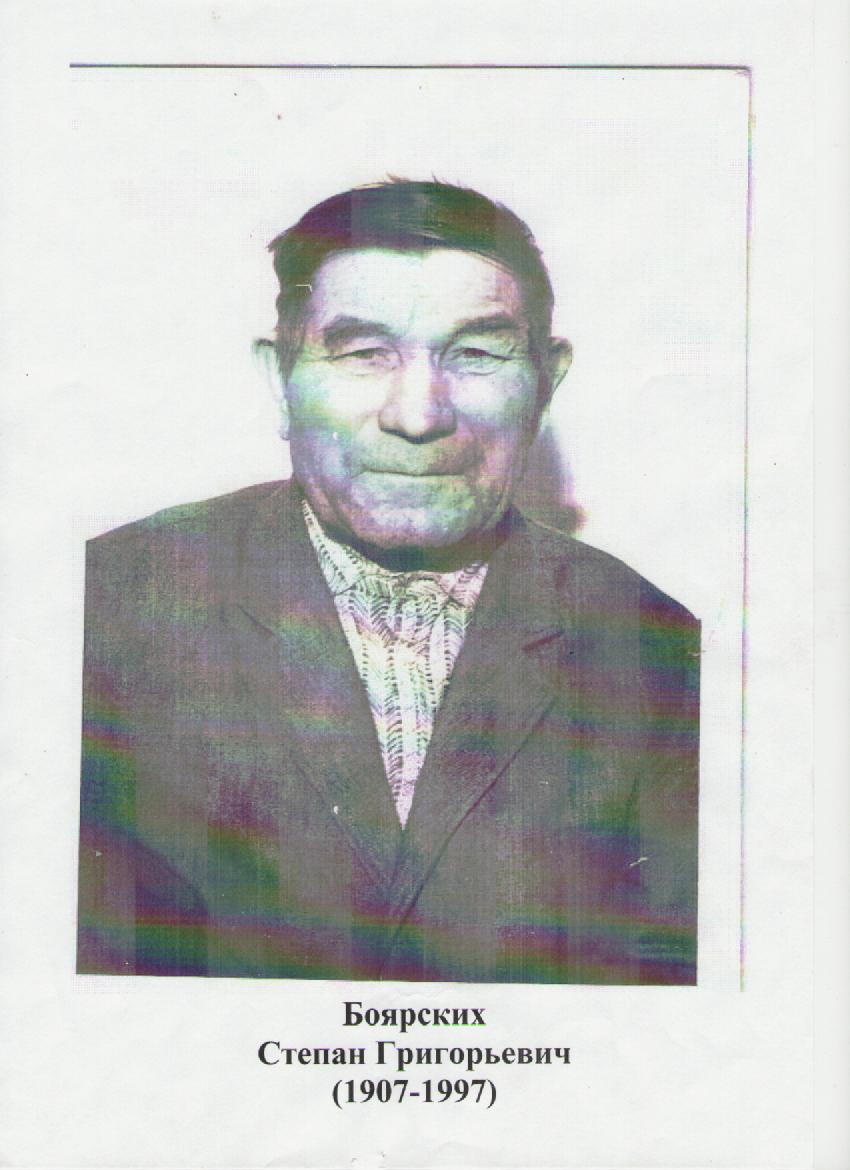 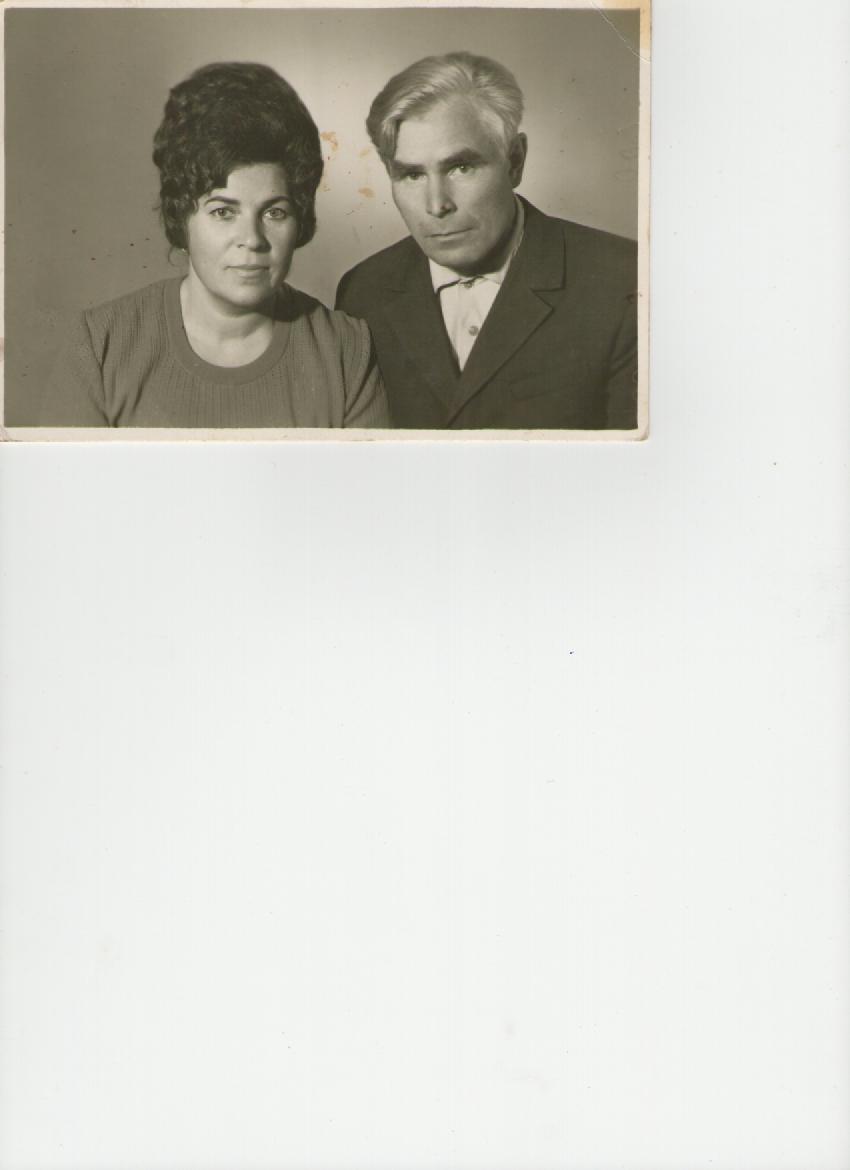 Боярских Степан
 Григорьевич
Боярских Анна
Григорьевна
Боярских Андрей 
Григорьевич
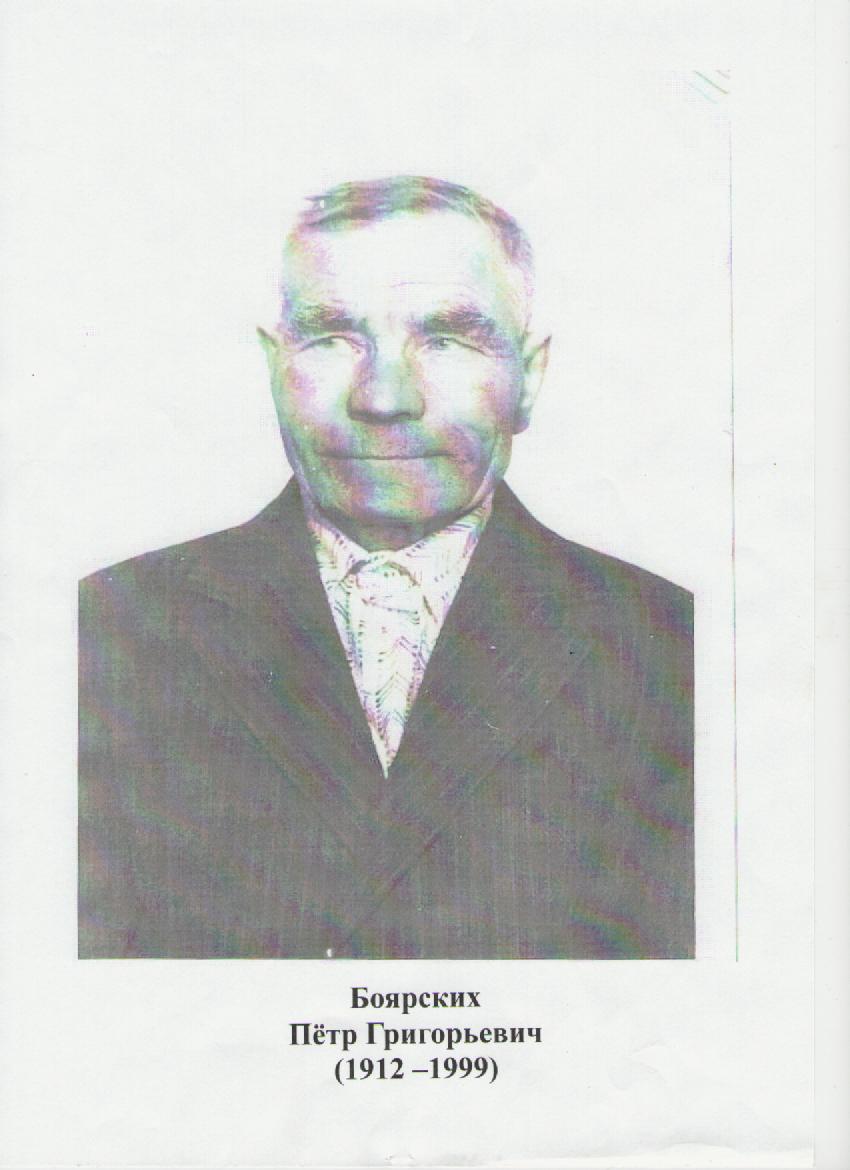 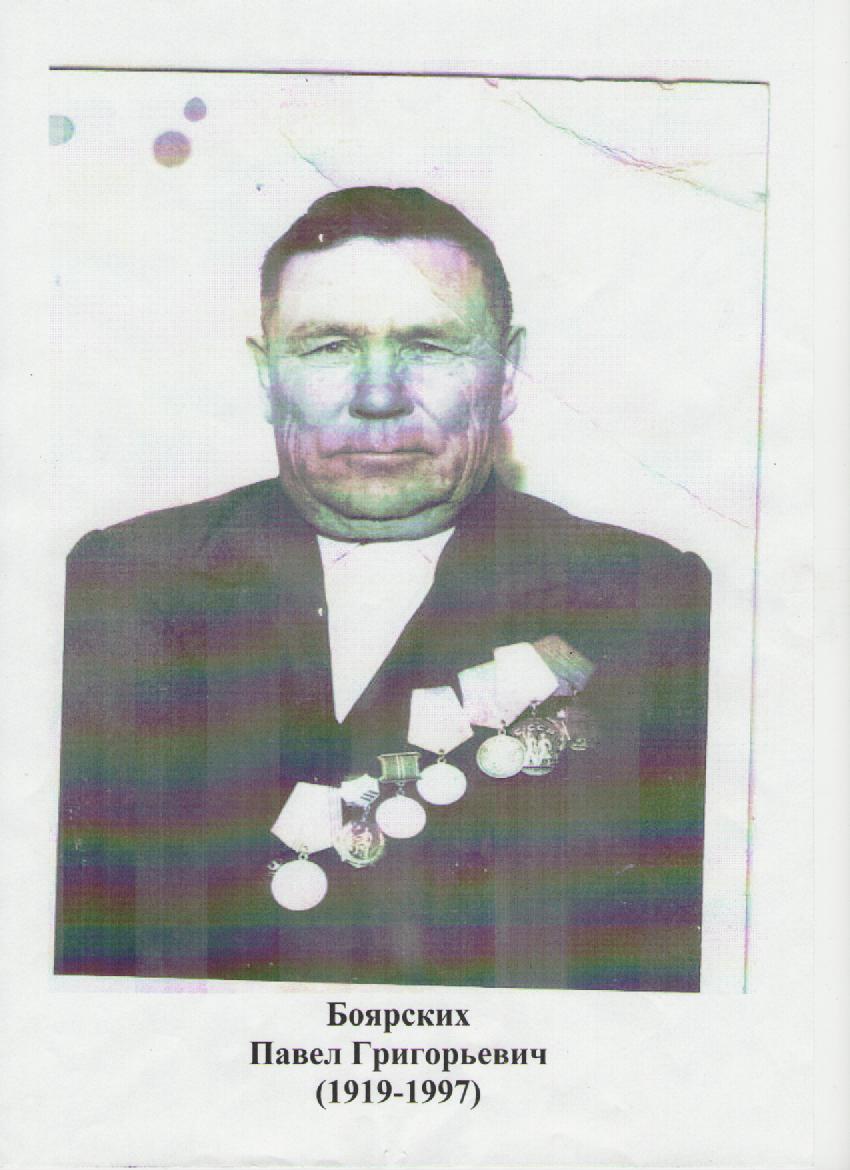 Боярских Павел Григорьевич
Боярских Петр Григорьевич
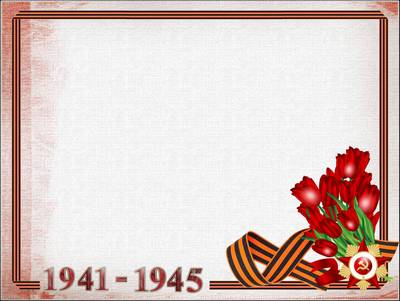 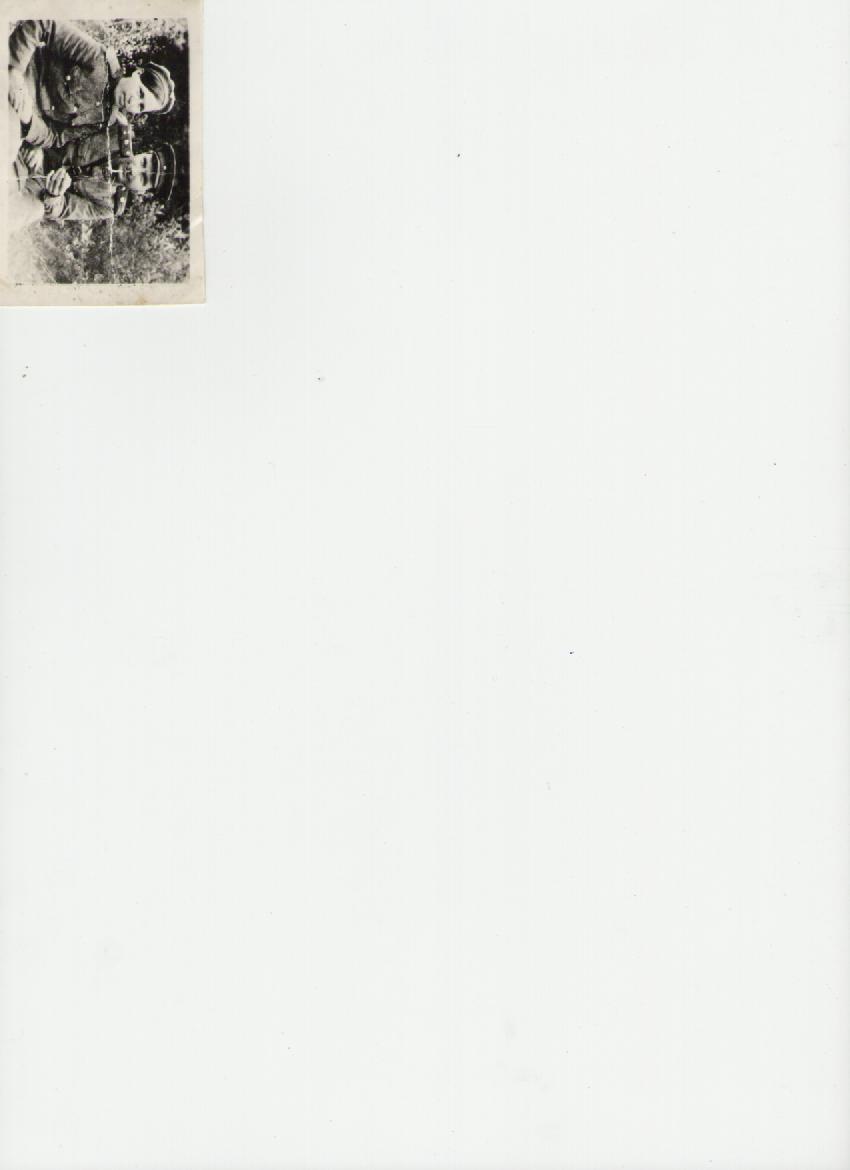 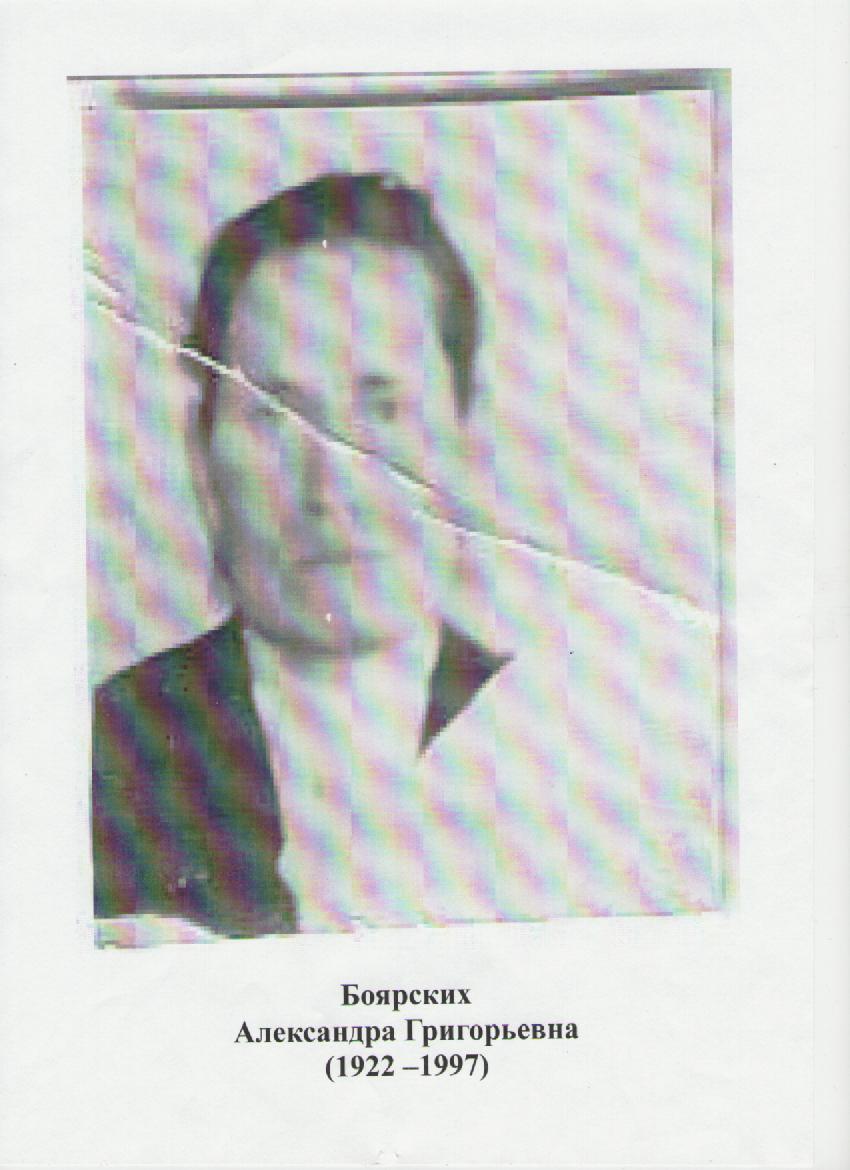 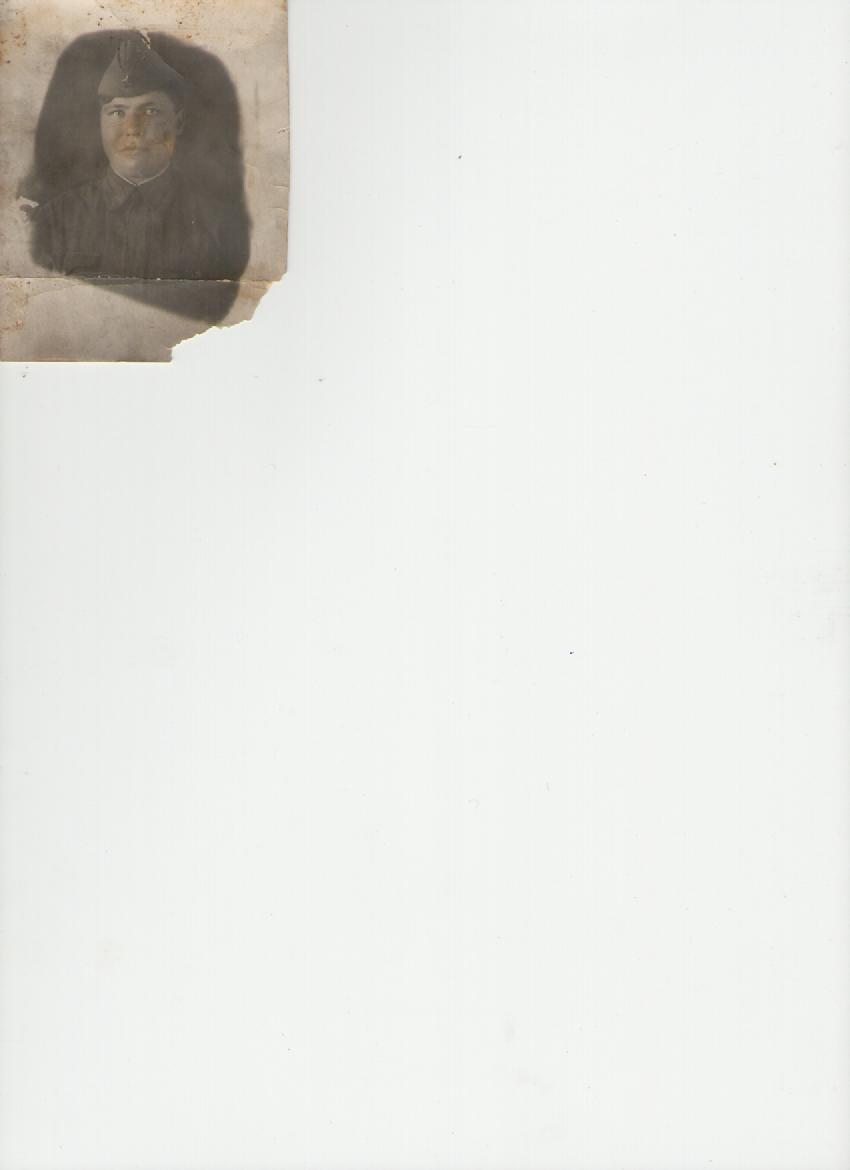 Соколова Анна 
Андреевна
Боярских Анна
Григорьевна
Никонова Вера
Ефимовна
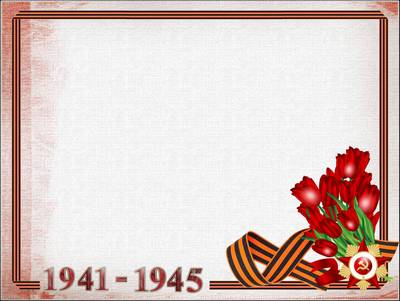 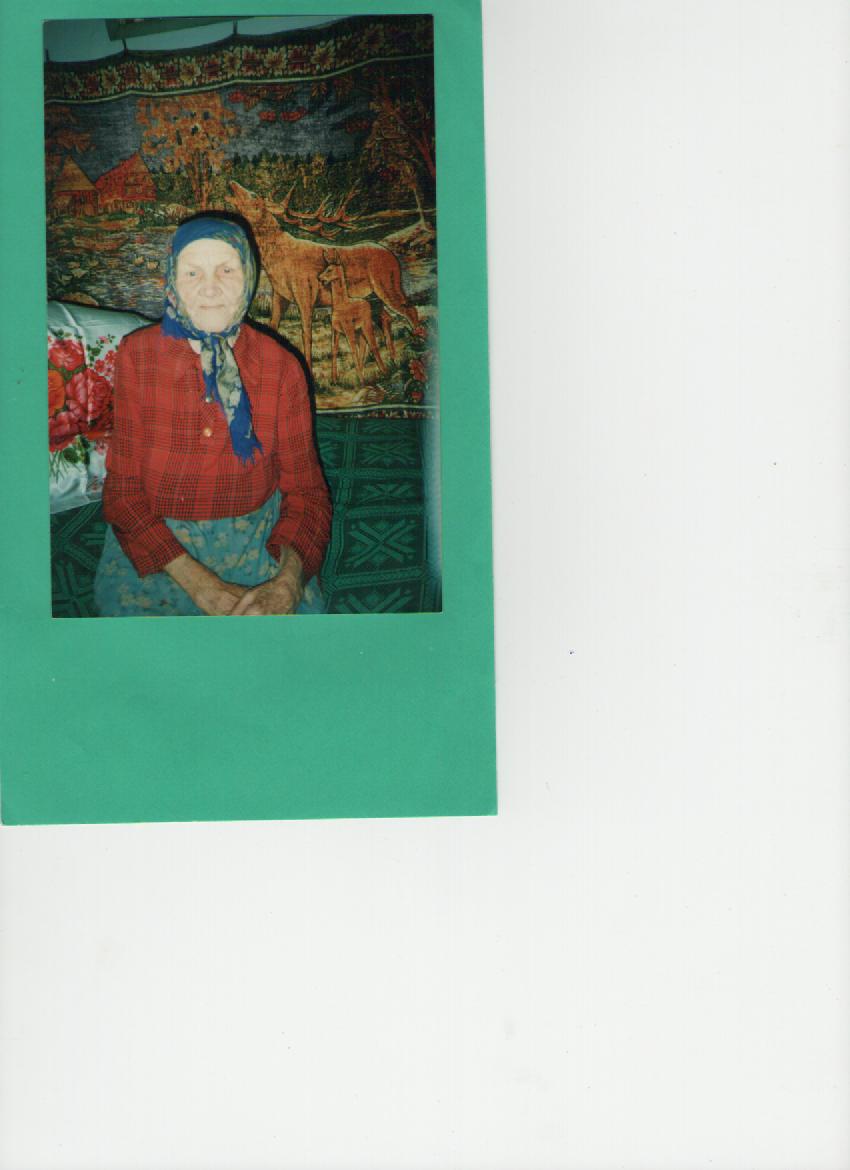 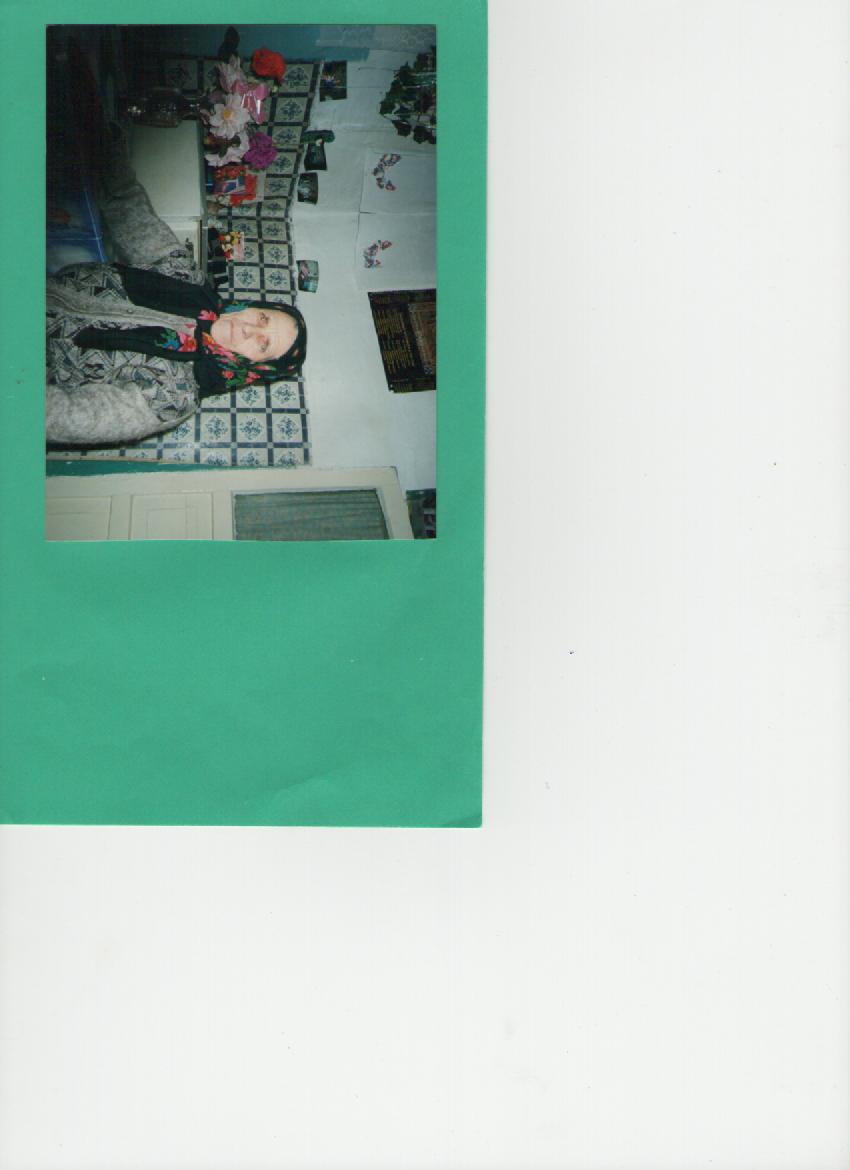 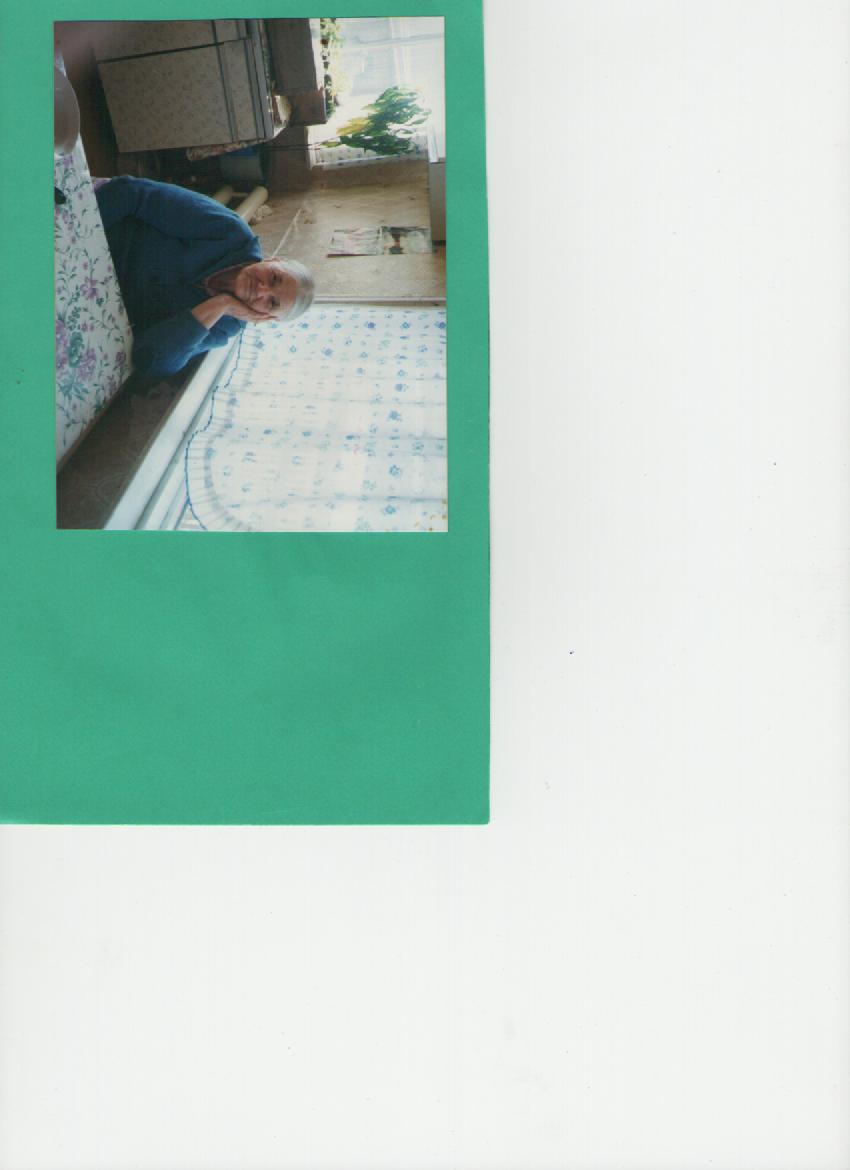 Голосова Екатерина 
Михайловна
Улитина Мария 
Захаровна
Кармацких Анна
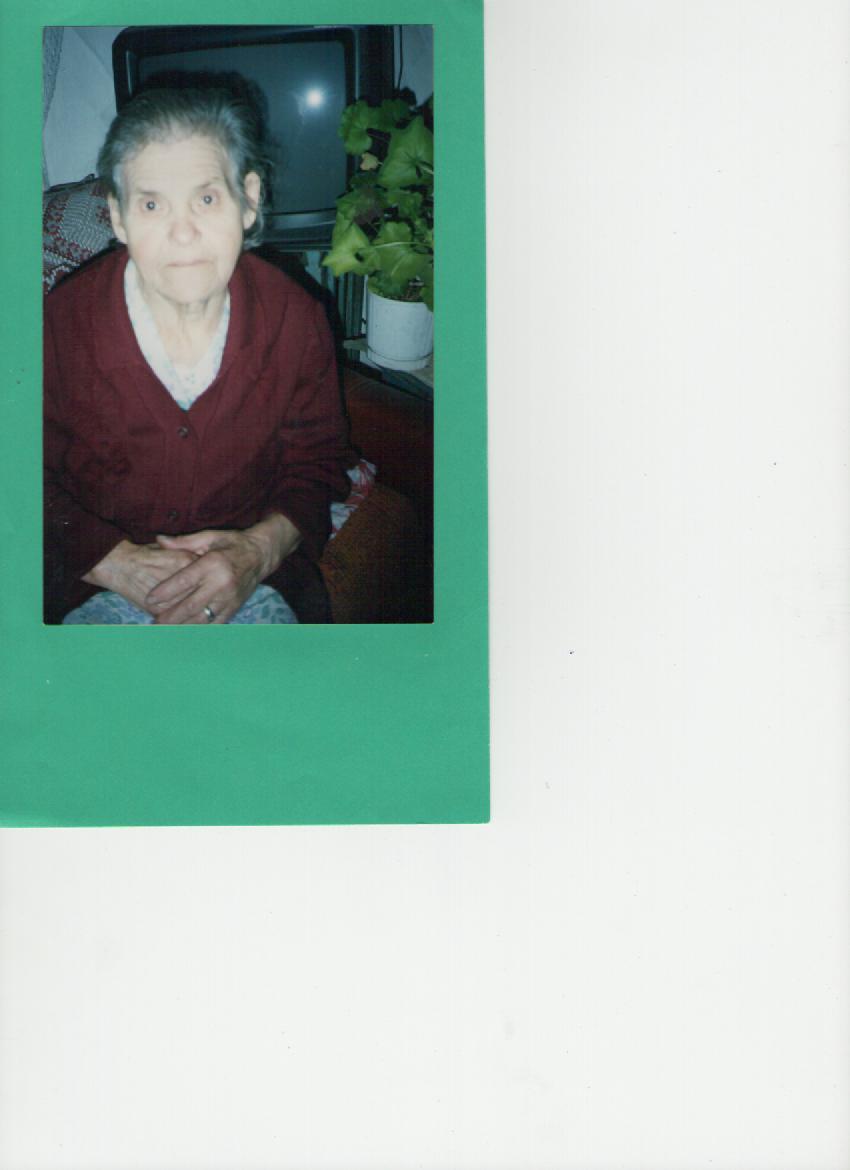 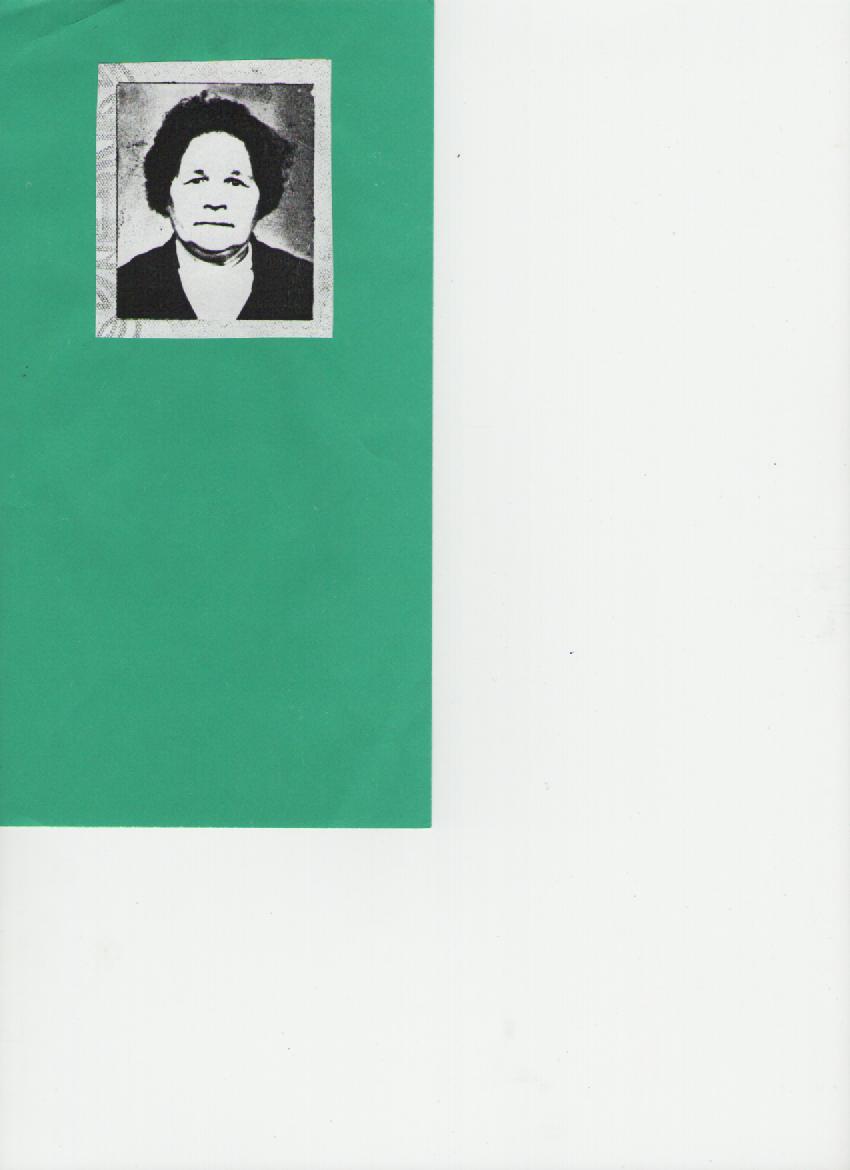 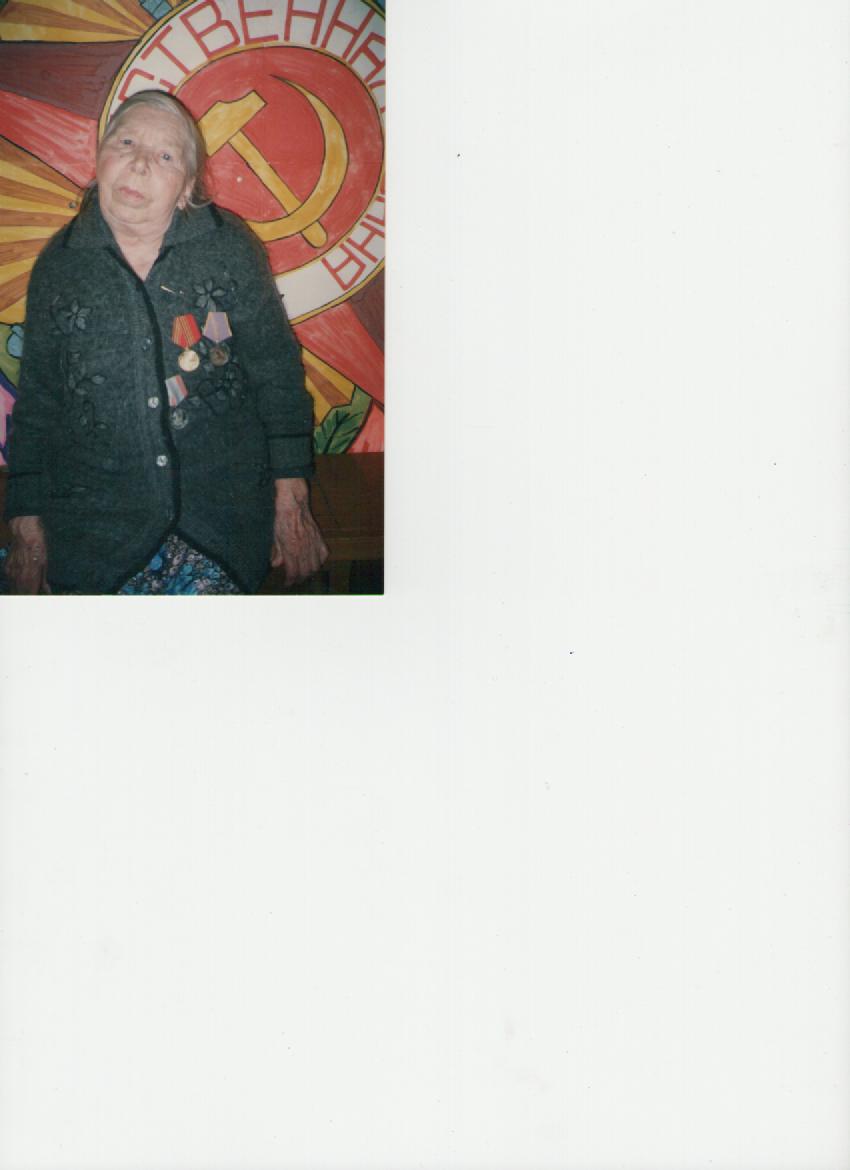 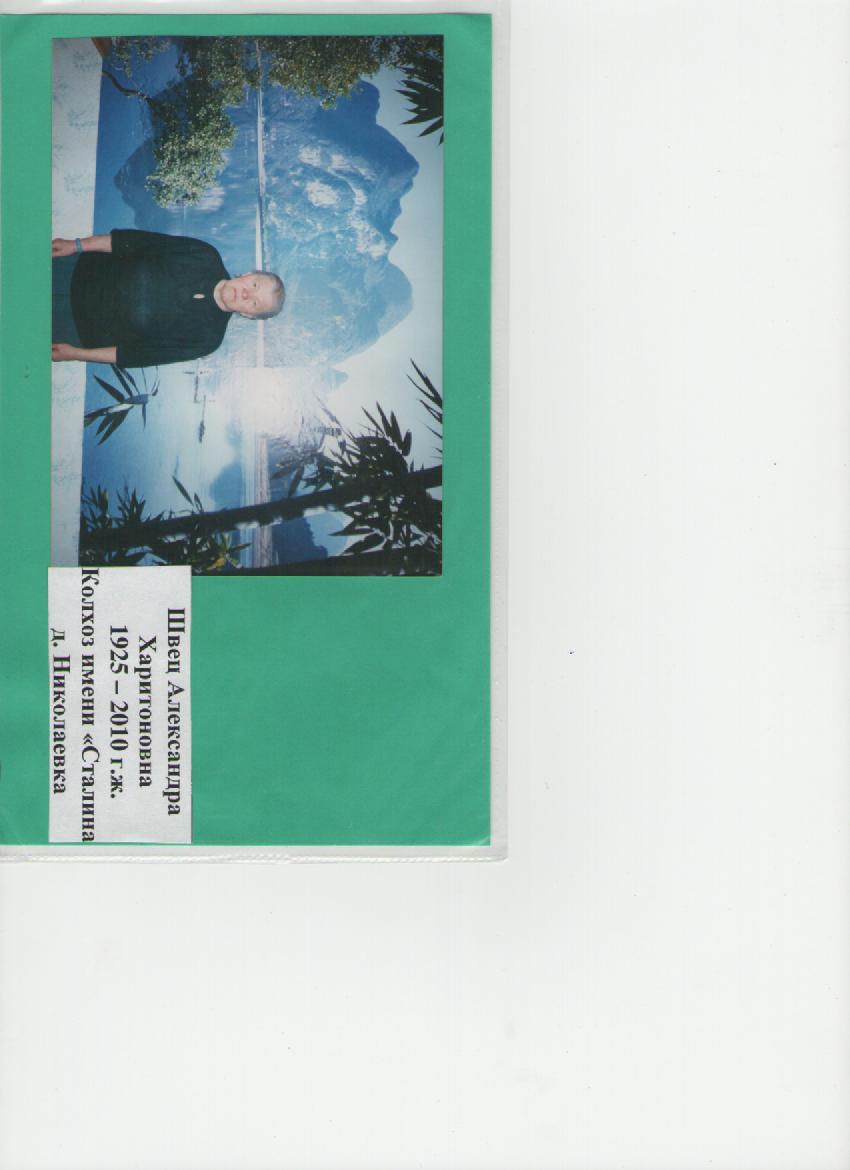 Русских Антонида
Терентьевна
Швец 
Александра 
Харитоновна
Кочнева 
Александра
Николаевна
Замятина
Екатерина
Ивановна
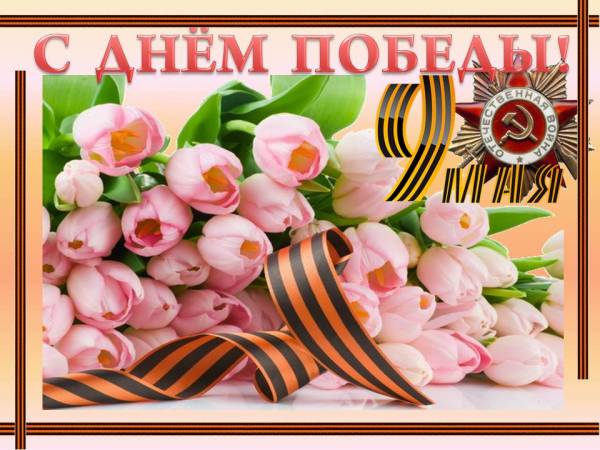 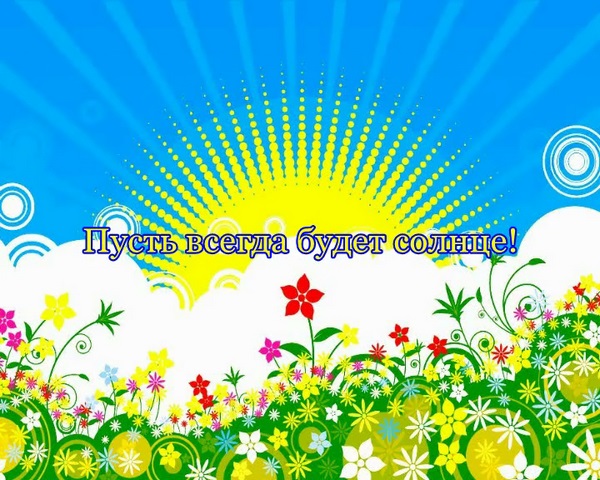